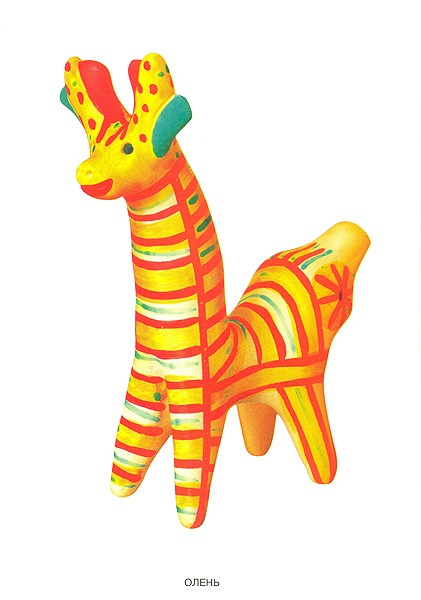 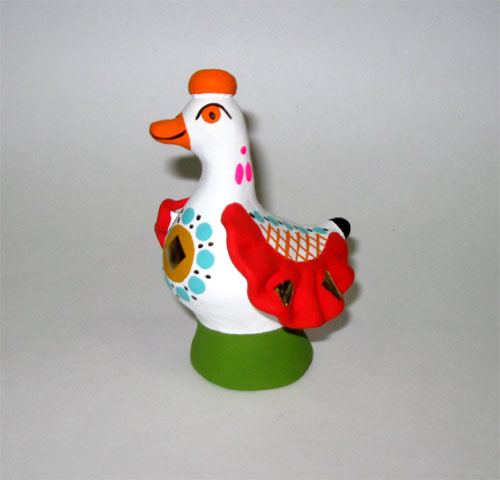 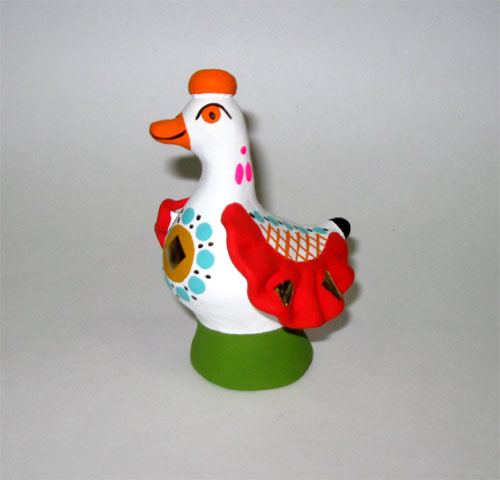 Кружок
Художники умельцы
(подготовительная группа)
Воспитатель: А.П. Болгова
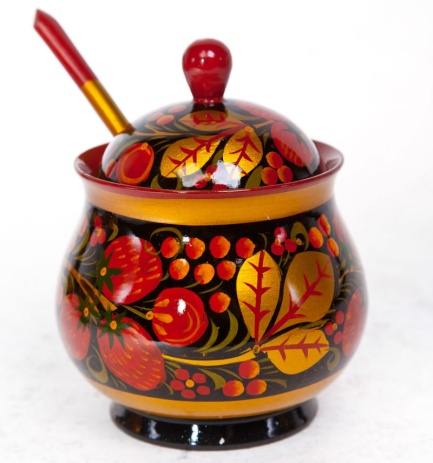 Цель  
Формирование и развитие основ художественной культуры ребенка через народное, декоративно-прикладное искусство.
Задачи
Приобщать детей к народному декоративно-прикладному искусству в условиях практической, творческой деятельности; 
Развивать образное восприятие, эстетические чувства;
Способствовать знакомству классической закономерности народного декоративно-прикладного искусства (колорит, содержание, чередование, симметрия, асимметрия в узоре, изобразительные приемы и т.д.);
На основе освоения художественного опыта народных мастеров, развивать индивидуальное творчество детей в орнаментальной деятельности: специальные художественные способности – «чувство» цвета, ритма, композиции, самостоятельность, творческую инициативу. 
Воспитывать интерес к народному творчеству, как эталону красоты.
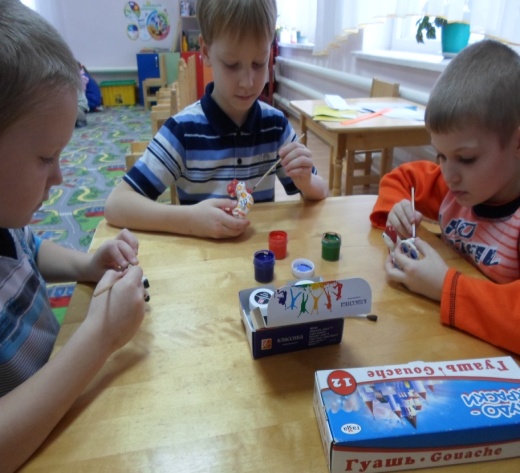 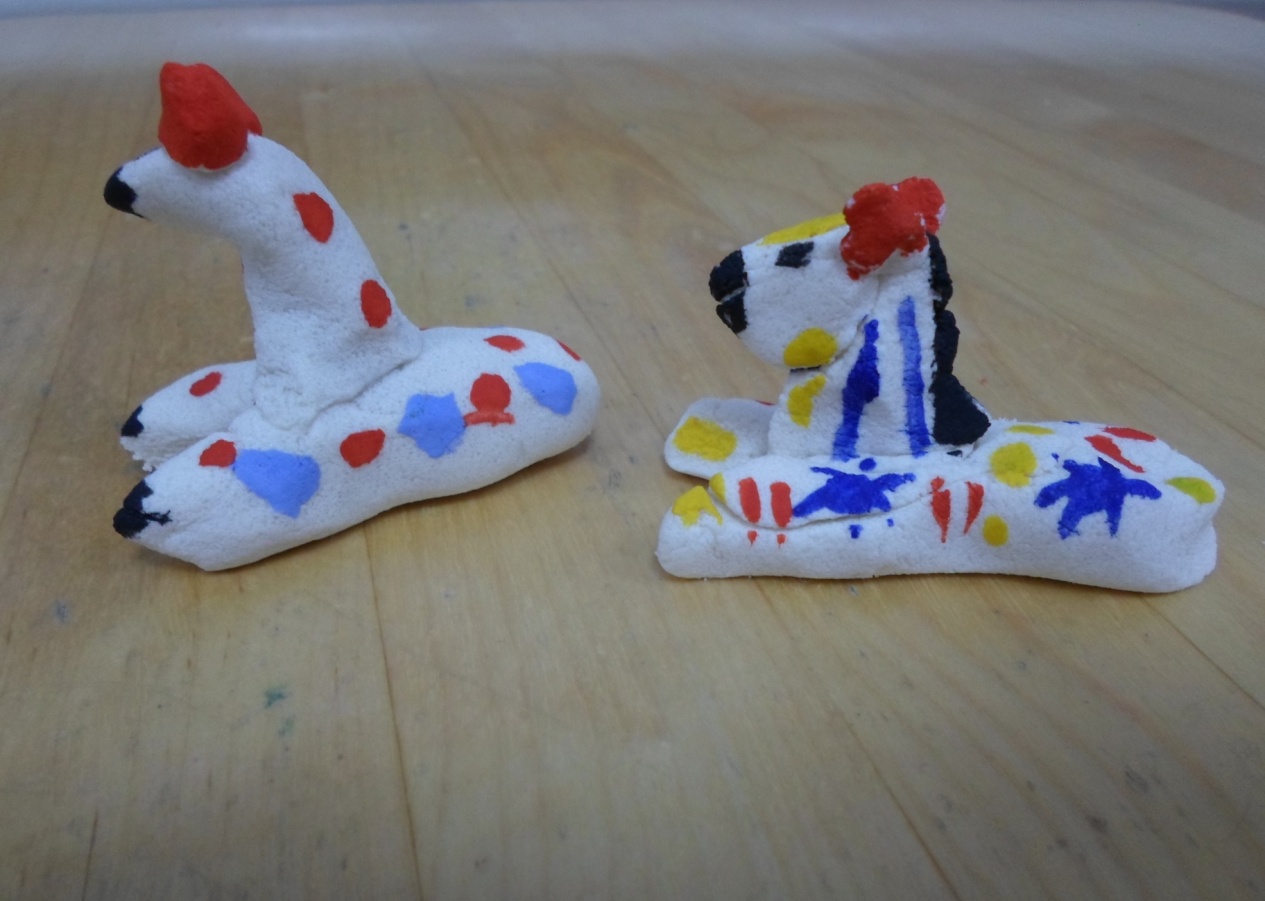 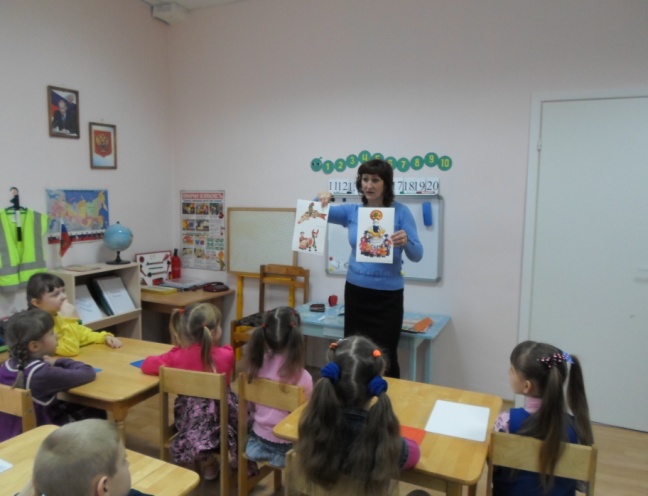 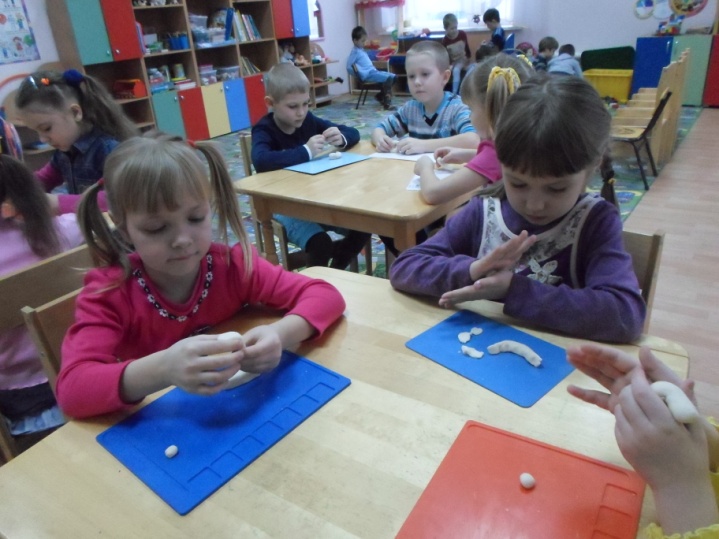 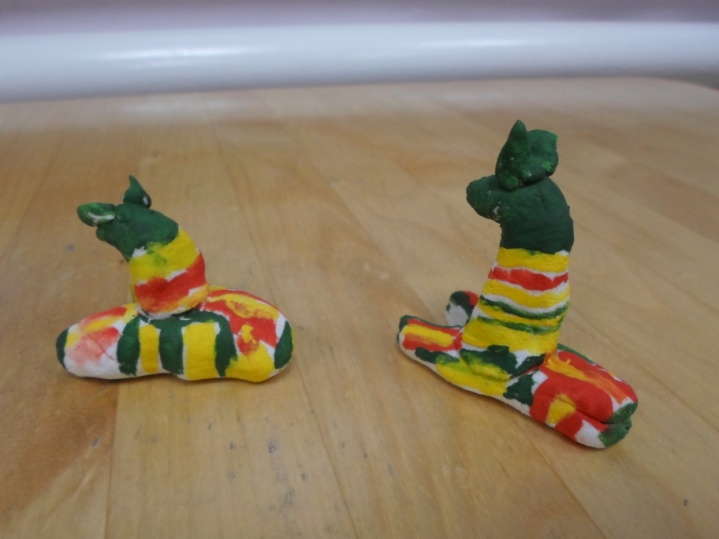 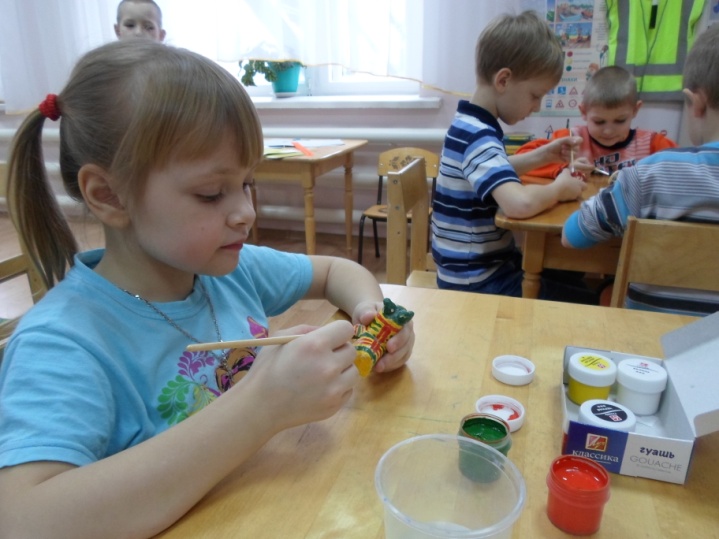 Городецкая роспись
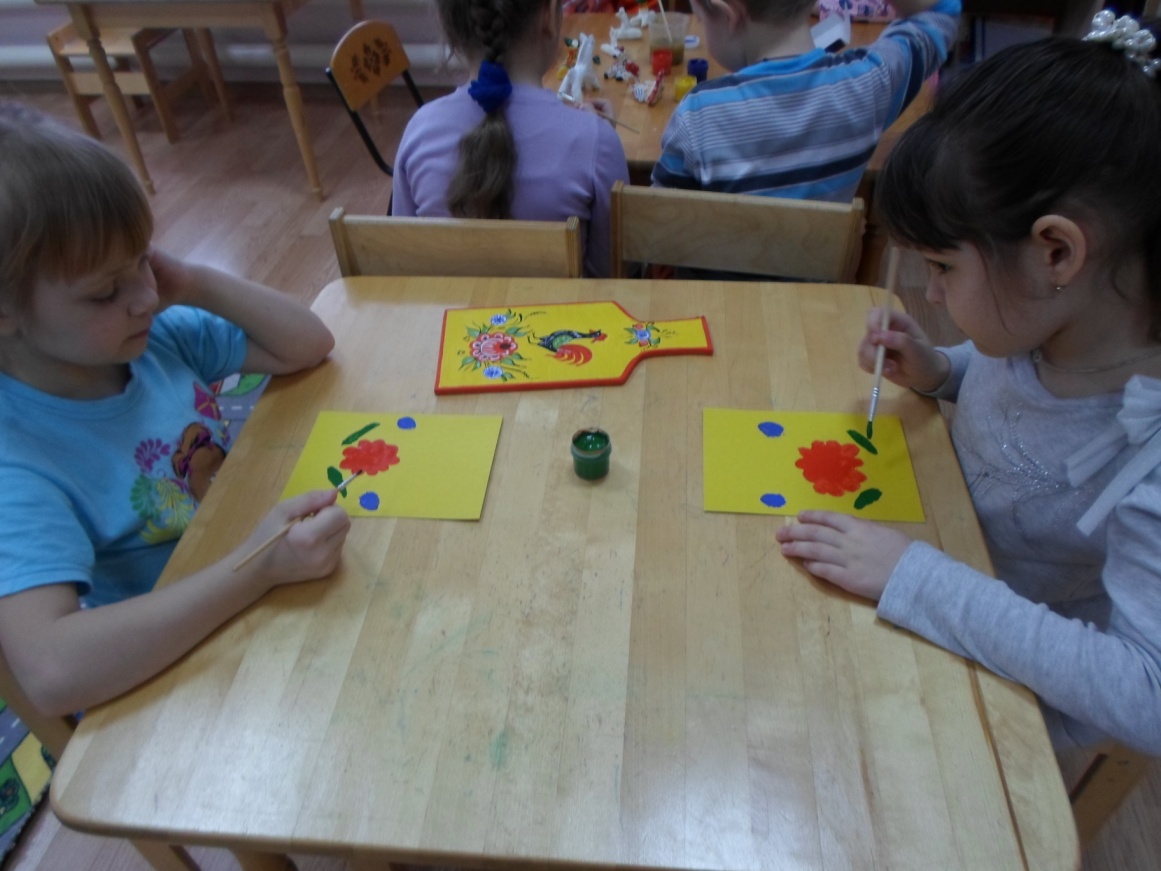 Гжельская роспись
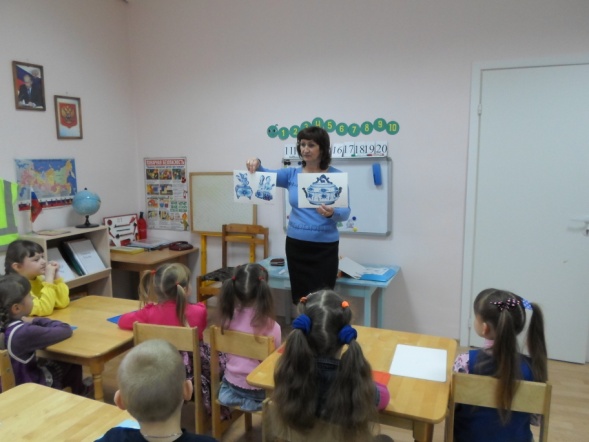 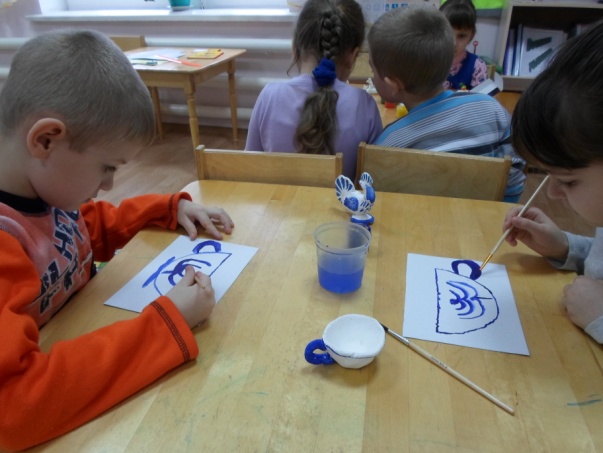 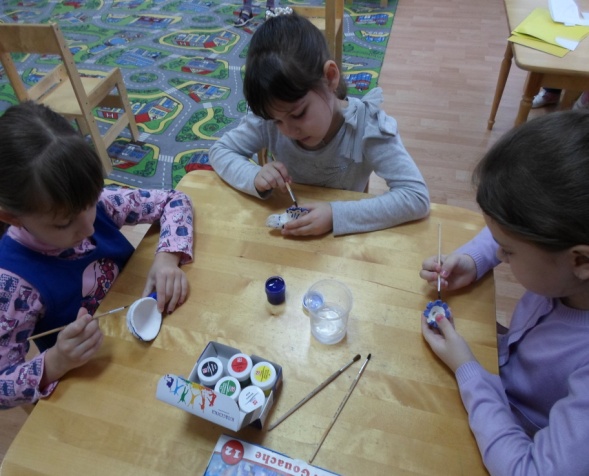 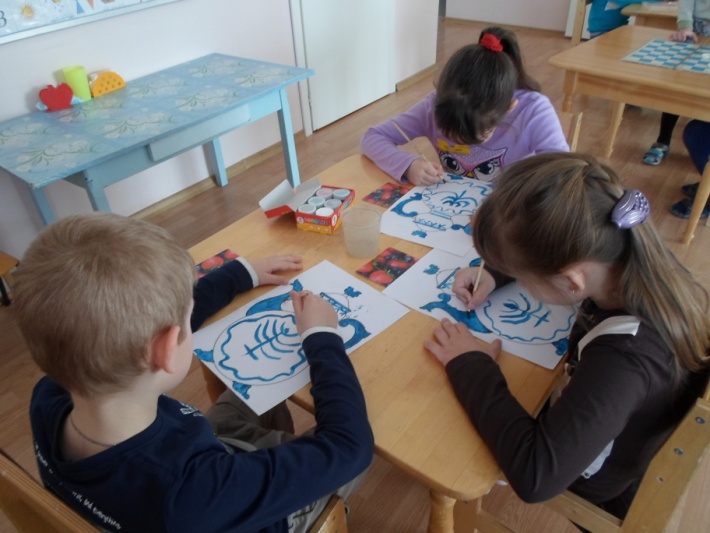 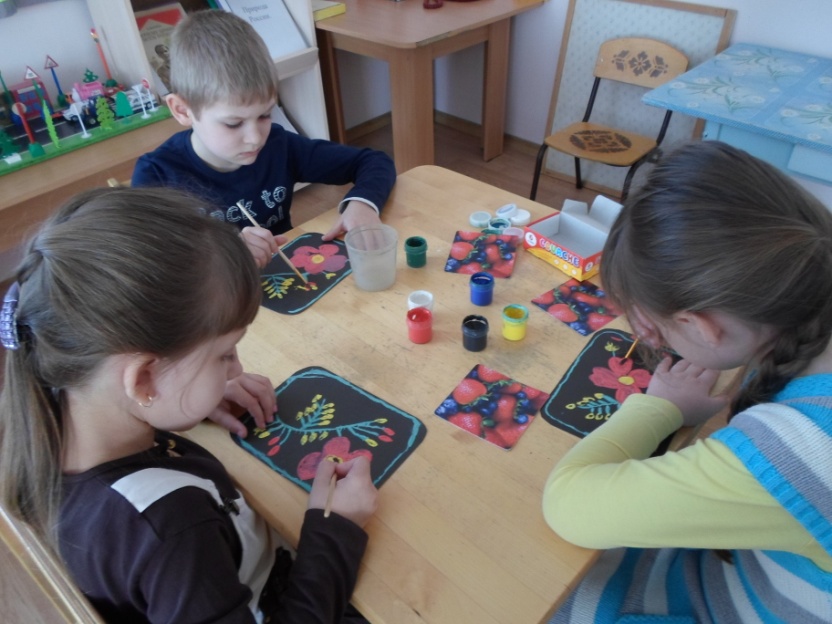 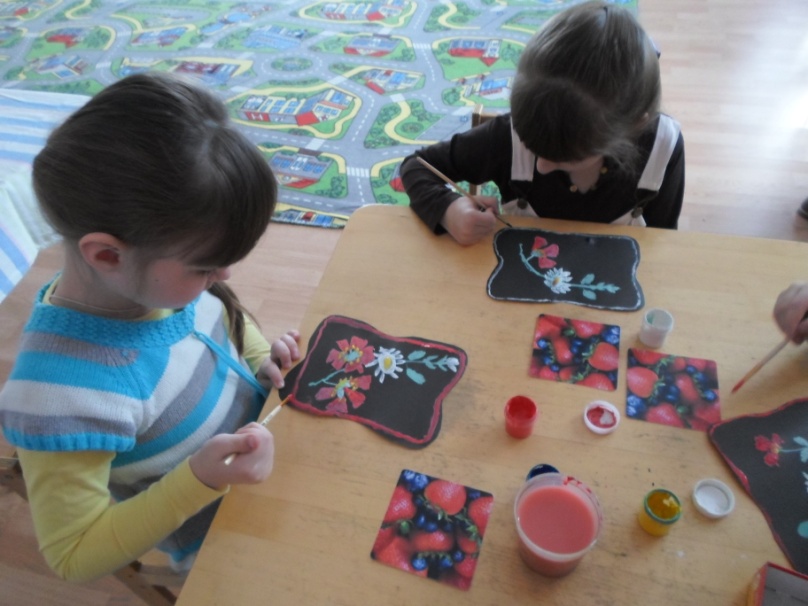 Семеновская матрешка
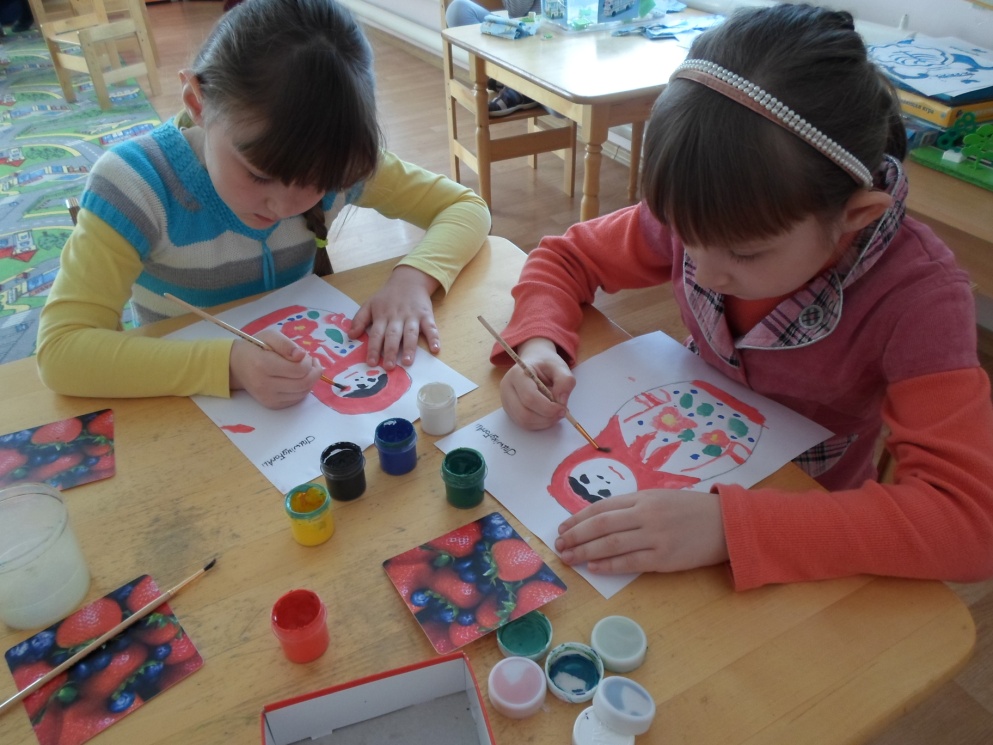 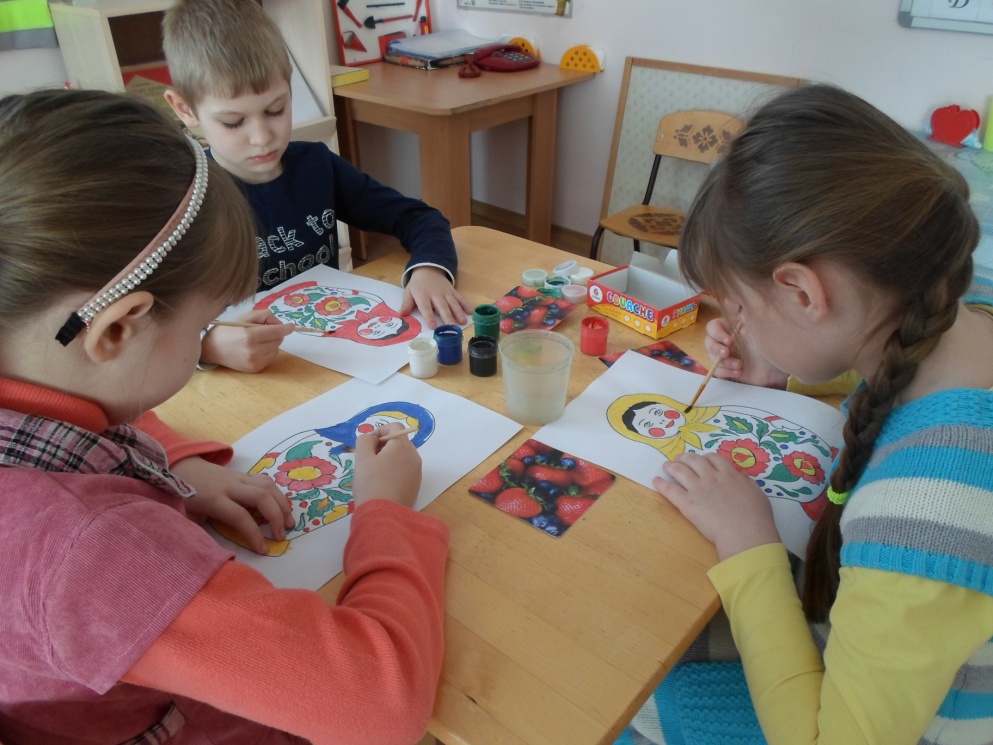 Хохломская роспись
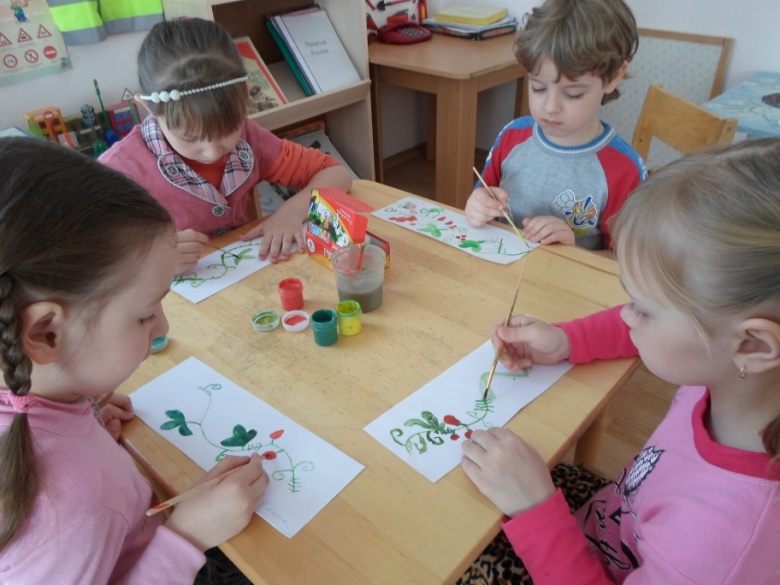 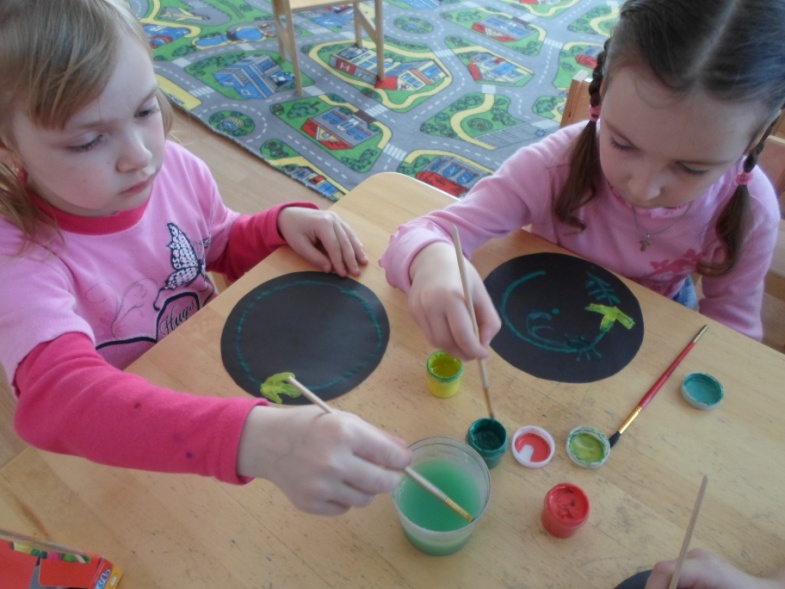 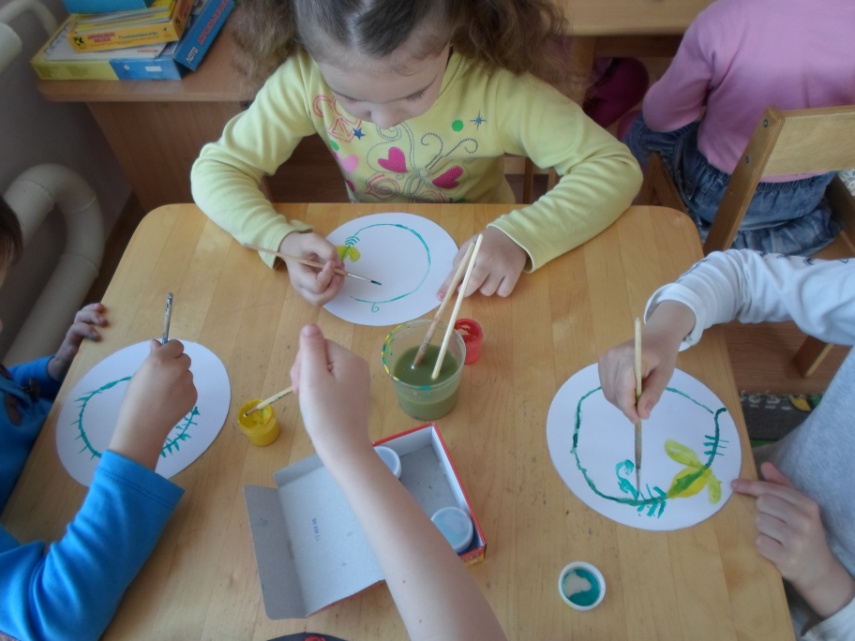 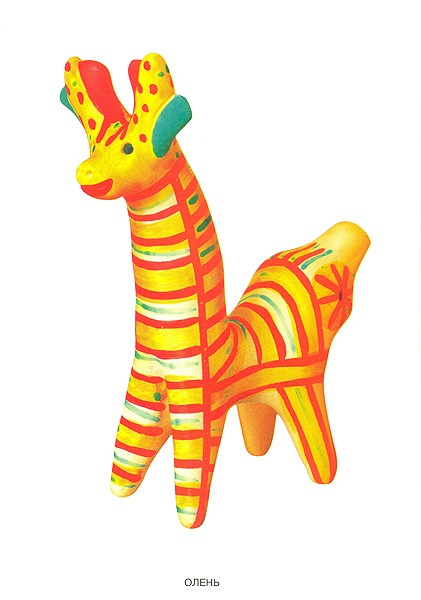 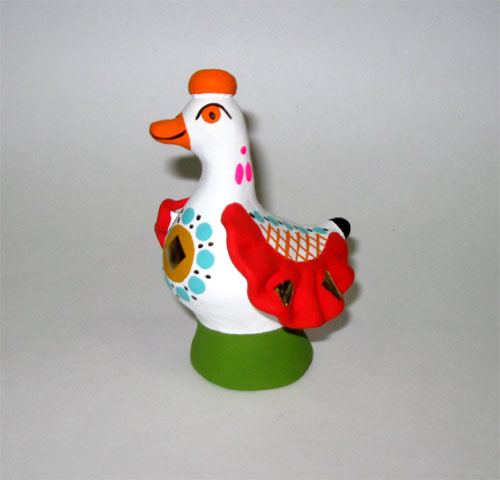 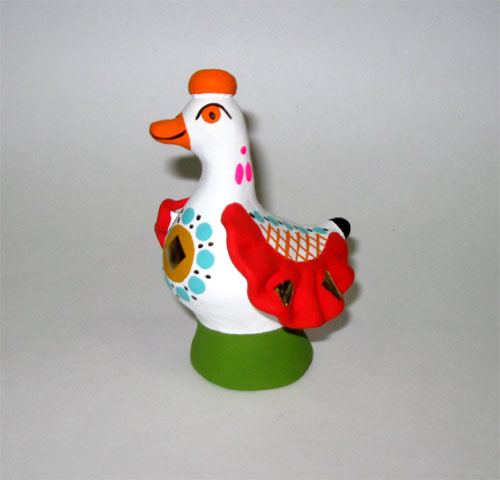 Спасибо за внимание
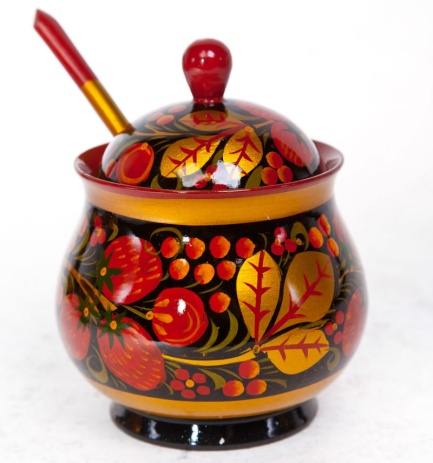